Certification Demystified: Certification Information Session
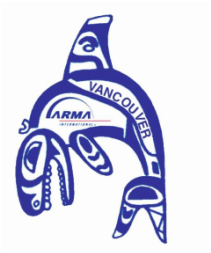 Vancouver Chapter
ARMA International
February 2, 2021
Why obtain certification?
Recognition
No universal RIM training
Value proposition 
Represents fundamental knowledge requirements and opportunity for continuous learning
Job requirement
Ethical conduct
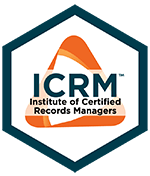 CRM and CRA
Offered by the Institute of Certified Records Managers (ICRM)
ICRM started 40 years ago – first CRM (Certified Records Manager) certificates issued in 1975
Patricia Acton, CRM, Vancouver Island Chapter, obtained the first certificate in Western Canada
CRA (Certified Records Analyst) more recent
Cover core skills and competencies:
general management, 
all aspects of recordkeeping, and 
recordkeeping technologies
Very detailed information available at the Institute website https://www.icrm.org
How to qualify
Must have a 4 year post secondary degree, plus one year of professional RIM work, 
			OR
Work experience in place of each year of college work not completed – MINIMUM acceptable is high school graduation plus 5 years of professional RIM work
Conducted studies and surveys
Developed, designed, and implemented records or information management systems
Had direct managerial or operational responsibility for RIM programs
Has taught in an accredited college/university (on a full time basis) courses in RIM
Submit application with credentials, nonrefundable deposit, and receive acceptance or information about what additional steps to take.  Application fee of $100 US is non-refundable 
Upon acceptance, candidates are given ICRM ID and password to access examinations
CRM Examination Process
Examinations are online, through service provider
6 examinations covering all aspects of records and information management:
Part 1 – Management principles and the Records and Information Management (RIM) Program
Part 2 – Records and Information Creation and Use
Part 3 – Records Storage, Retrieval, Conversion and Facilities
Part 4 – Records Identification, Retention, Protection and Disposition
Part 5 – Technology 
Part 6 – Business Cases
May write up to the first five at a sitting, except Part 6, the last examination – case studies covering the content of the first five examinations
Have 5 years to complete
Examination fees $100 US each for parts 1-5, $150 US for part 6
Details at https://www.icrm.org/exams and application
CRA Credential
Certified Records Analyst
Earned when part way through the examination cycle, having completed:
Part 2 – Records And Information Creation and Use
Part 3 – Records Systems, Storage And Retrieval, and
Part 4 – Records Appraisal, Retention, Protection and Disposition
Recognition of work in process
Examination information
Examinations all online; candidates are notified of date and procedure
Parts 1 – 5 year round;  Part 6 – October 1- November 30 – Check for updates 
Study guide is provided on the ICRM website, exam outline provides the content of each test (Parts 1-5), provides sample questions
Mentors also available to support candidates 
Chapter will provide study group sessions if there is enough interest; chapter offers bursaries
Examination Preparation
Formerly provided in person at conferences, e.g. ARMA International, ARMA Canada 
Now also online
Preparation sessions offered by the ICRM, will be hosted as a series of 4-hour half day workshops for CRA, CRM and Part 6 Practice Business Case.
Next one online on February 17-19, 2021. Each half day is offered for $129 US per person.    
Also provided online in association with sponsoring agencies (DGI March),conferences (MER May).
Post Certificate Maintenance
Requirement to maintain certification (CRM, CRA)
100 hours of acceptable professional work over 5-year period
Points awarded for each half hour of acceptable activity
4 broad categories – A-Attend; B-Present; C-Publish; D-Other
Examples – attendance at meetings, attending or presenting at conferences, online webinars, writing articles, RIM program development, mentoring, etc.
Many event planners seek credit hours in advance of event, you attend and submit the credit code
Submit credit request to ICRM, obtain credit hours
Information Governance Professional (IGP)
Established by ARMA in 2012, governed by an independent IGP Governance Board
Is for information professionals operating at the enterprise level
Candidates must hold a four-year college degree and three years of management or leadership experience in RIM, or hold a high school or associate degree and six years management in a leadership role
3-hour examination covers six domains of knowledge:
Managing risk and compliance;
Developing information strategic plans;
Developing the information governance framework;
Establishing the information governance program;
Establishing information governance business integration and oversight
Aligning technology with the information governance framework
Currently $599 US examination fee
IGP Examination Preparation
Study guide for sale from ARMA International; 
Candidate and Certificant information materials available for download from IGP website
IGP Certificate Maintenance
60 hours of post certificate maintenance in 3-year cycle,
 Must include:	
10 hours in legal matters, e.g. regulatory compliance, FOI and privacy 10 hours in information technology,  e.g. selecting new systems
Certified Information Governance Officer (CIGO)
Established 2020
The training is a master class in Information Governance (IG), followed by a week of study, and the CIGO certification examination.  Course prep syllabus and candidate handbook available for download. Fee for all courses and examinations, materials $1995 US
Examination preparation courses online, next one March 22, 24, 26, 1-6 pm EST.  
CRMs may enroll in the program at special rates beginning October 16, 2020 through June 1, 2021; and pay no application fee or CIGO membership fee.  
CRM/CIGO certification will follow ICRM rules and procedures.
An additional 20 CMPs in the IG discipline will be required per five-year cycle and will be prorated on an annual basis.
For further information, see https://cigoa.org, and for the relationship with the ICRM, see  https://www.icrm.org/CRM_CIGO
Benefits of these certifications
Provide benchmarks for required knowledge
Provide impetus to keep current, updated on all aspects of RIM
Provide enriching career pathway
Resources
Institute of Certified Records Managers – ICRM – https://www.icrm.org
Information Governance Professional – https://www.arma.org/page/igp
Certified Information Governance Professional – https://cigoa.org
ARMA Vancouver Chapter – http://www.vancouver.arma.org
Lending library of electronic and hard copy publications;  CRM resources and IGP Study Pack of recommended resources from ARMA
Bursaries to members
Contact info@armavancouver.ca
Thank you and questionsSandie Bradley, CRM, FAIinfo@armavancouver.ca